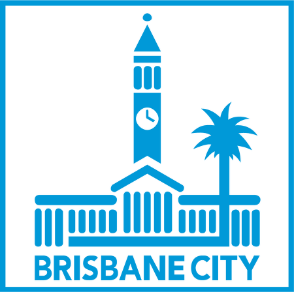 Riverside Hotel                 80814林淑媛
2. larger room, clean and clear
1. low price of room, convenient
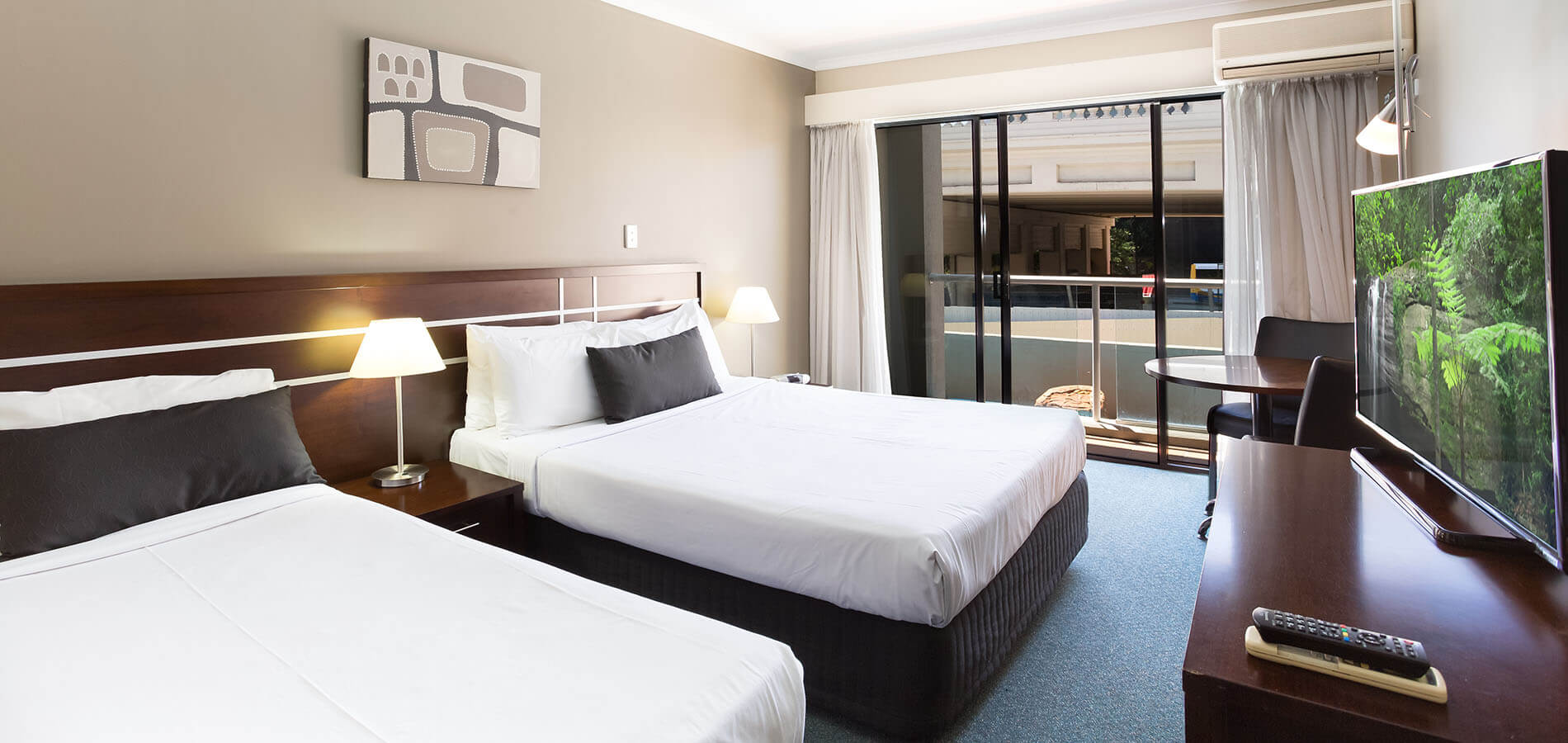 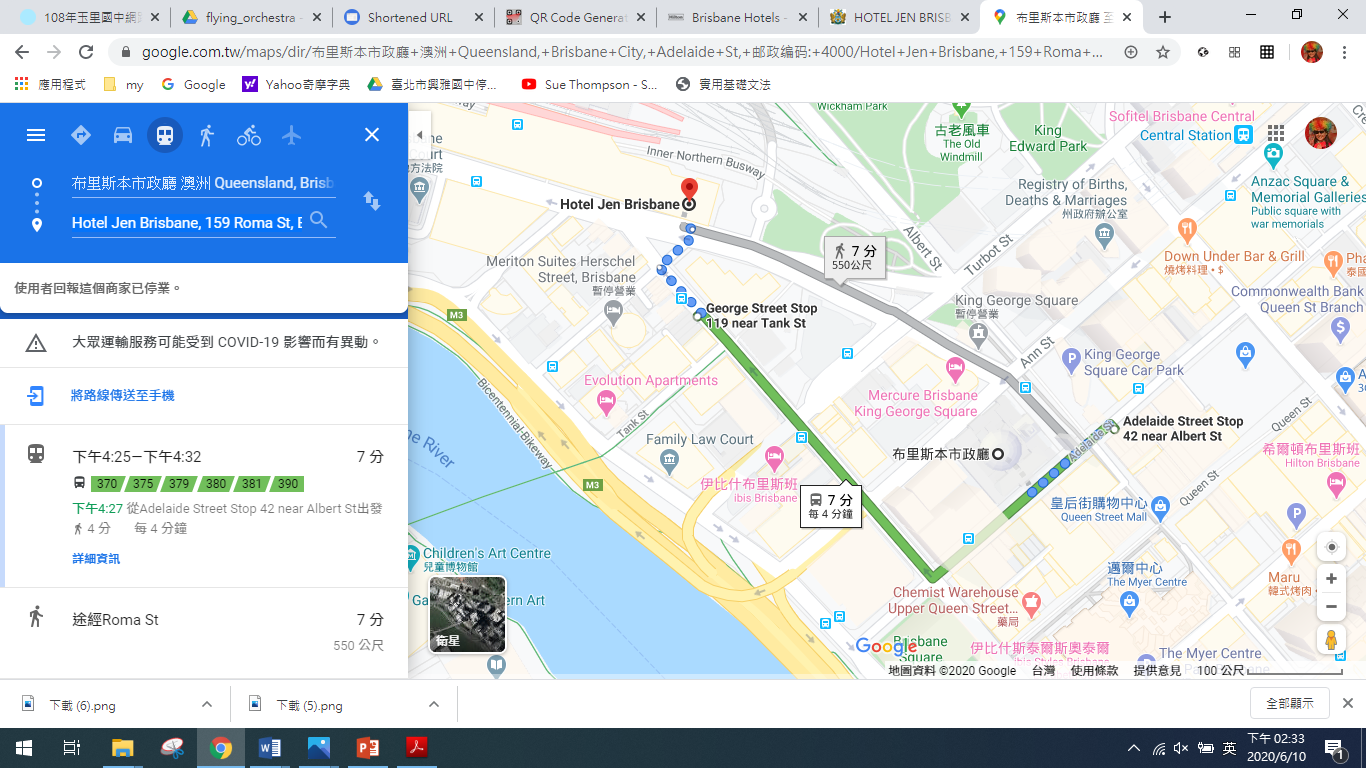 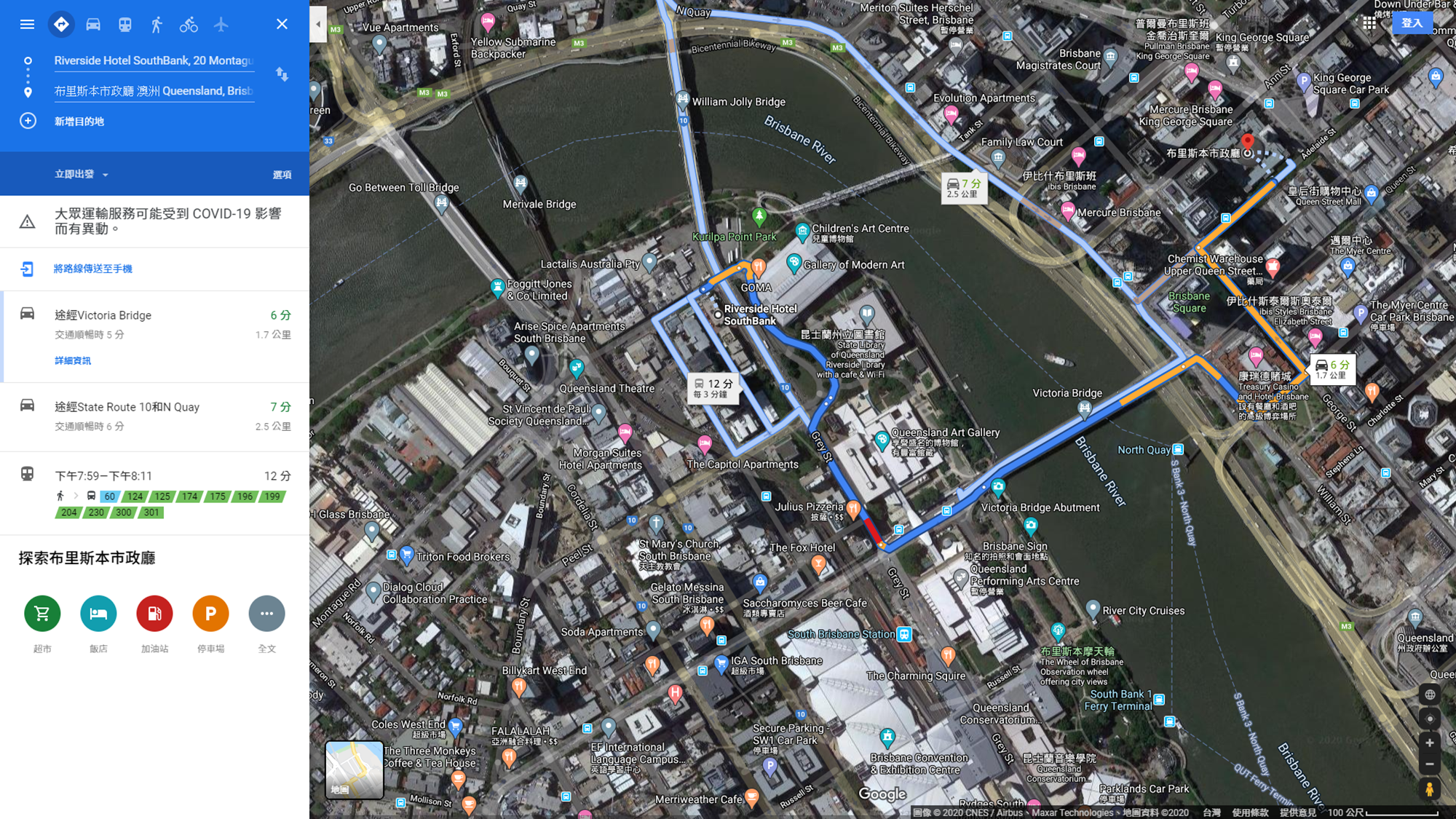 3. museums, art galleries,   and a state library around.